Teachings for 
Exercise 5D
Polar Coordinates
You can use the Polar equation to find tangents to a curve that are parallel or perpendicular to the original line

We have looked at integration to find areas beneath polar curves

This final section looks at differentiating to find tangents to polar curves

It is very similar to what you have done already – ie) Differentiating and setting the expression equal to 0

With polar equations we use them in a parametric form to make the process more straightforward…
We can now differentiate as with parametric equations…
5D
Polar Coordinates
You can use the Polar equation to find tangents to a curve that are parallel or perpendicular to the original line

We have looked at integration to find areas beneath polar curves

This final section looks at differentiating to find tangents to polar curves

It is very similar to what you have done already – ie) Differentiating and setting the expression equal to 0

With polar equations we use them in a parametric form to make the process more straightforward…
The line from the origin at an angle of 0 is called the ‘initial line’
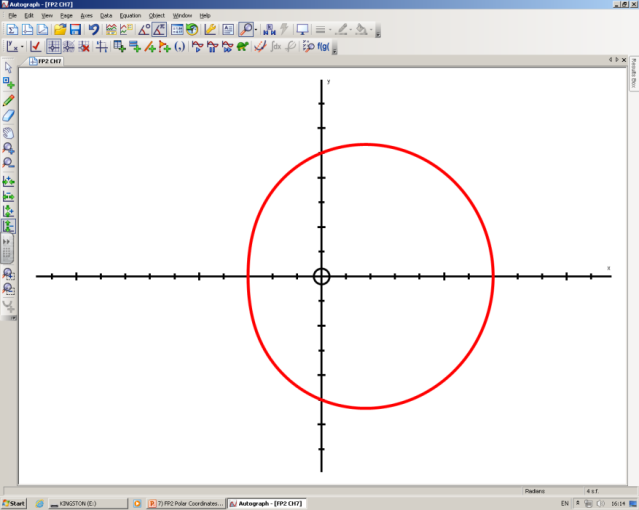 The equation y = rsinθ represents changes in the vertical direction


When dy/dθ is 0, that means that there is no movement in the vertical direction (the change in y with respect to a change in θ is 0)


 Therefore, if dy/dθ is 0, the curve is parallel to the ‘initial line’
5D
Polar Coordinates
You can use the Polar equation to find tangents to a curve that are parallel or perpendicular to the original line

We have looked at integration to find areas beneath polar curves

This final section looks at differentiating to find tangents to polar curves

It is very similar to what you have done already – ie) Differentiating and setting the expression equal to 0

With polar equations we use them in a parametric form to make the process more straightforward…
The line from the origin at an angle of 0 is called the ‘initial line’
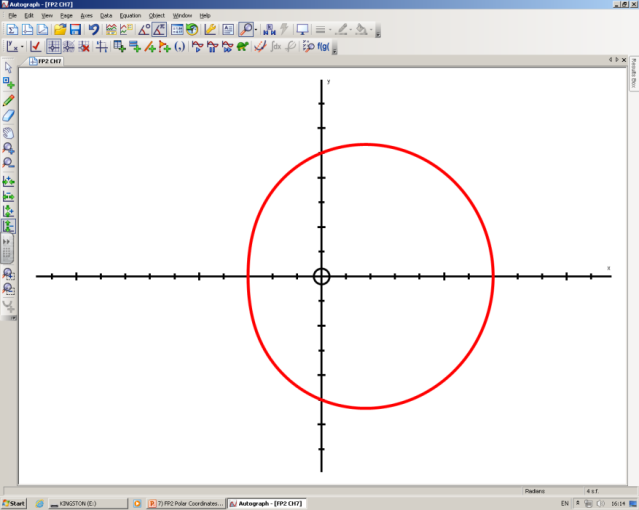 The equation x = rcosθ represents changes in the horizontal direction


When dx/dθ is 0, that means that there is no movement in the horizontal direction (the change in x with respect to a change in θ is 0)


 Therefore, if dx/dθ is 0, the curve is perpendicular to the ‘initial line’
5D
Polar Coordinates
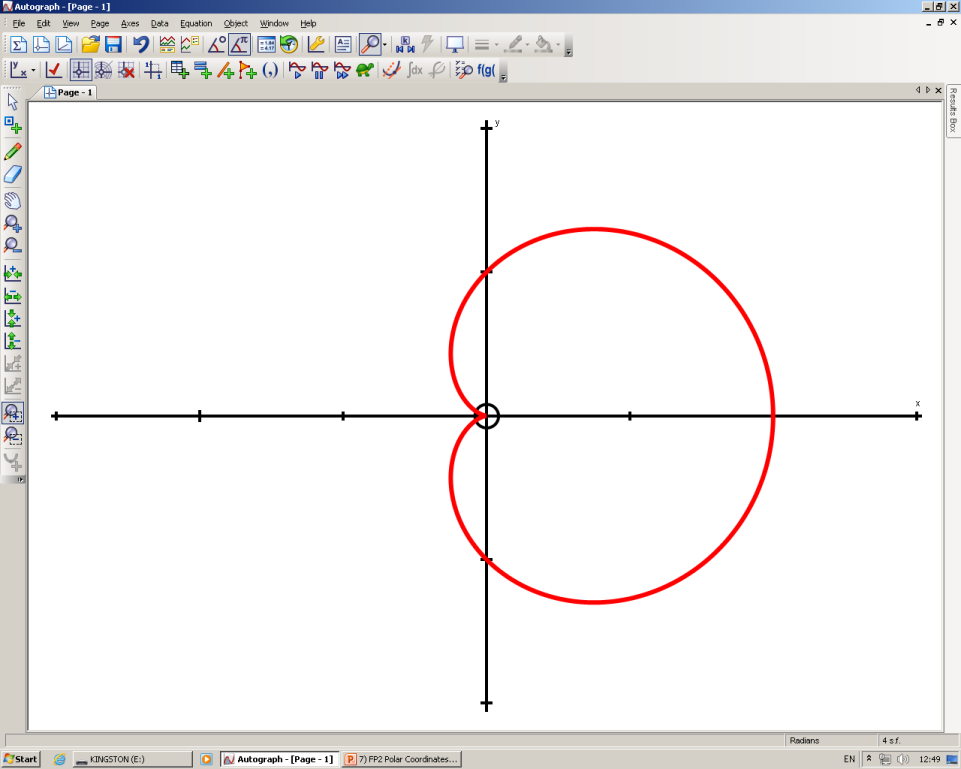 You can use the Polar equation to find tangents to a curve that are parallel or perpendicular to the original line

Find the coordinates of the points on:

r = a(1 + cosθ) 

Where the tangents are parallel to the initial line θ = 0.

You need to find an expression for y in terms of θ, before you can use the rules above
Rearrange
You can substitute this into the equation of the curve to eliminate r
Replace r with a term in y and θ
Multiply by sinθ
Leave ‘a’ outside the bracket (it is a constant)
5D
Polar Coordinates
Differentiate, using the product rule where necessary 
 (alternatively, sinθcosθ could be written as 1/2sin2θ first, which then avoids the need for the product rule)
You can use the Polar equation to find tangents to a curve that are parallel or perpendicular to the original line

Find the coordinates of the points on:

r = a(1 + cosθ) 

Where the tangents are parallel to the initial line θ = 0.

Now differentiate

You can just differentiate the terms inside the bracket, since a is a constant and will just remain the same!
Product rule for sinθcosθ
If dy/dθ is 0, then the expression in the brackets must be 0 (‘a’ cannot be as it is a constant)
Replace the term in sin with one in cos (from C2)
Group terms
Factorise
5D
Polar Coordinates
You can use the Polar equation to find tangents to a curve that are parallel or perpendicular to the original line

Find the coordinates of the points on:

r = a(1 + cosθ) 

Where the tangents are parallel to the initial line θ = 0.
Find θ in the range 0 ≤ θ < 2π
Find θ in the range 0 ≤ θ < 2π
Use these to find r so you have the full coordinates
So the curve is parallel to the initial line in these positions:
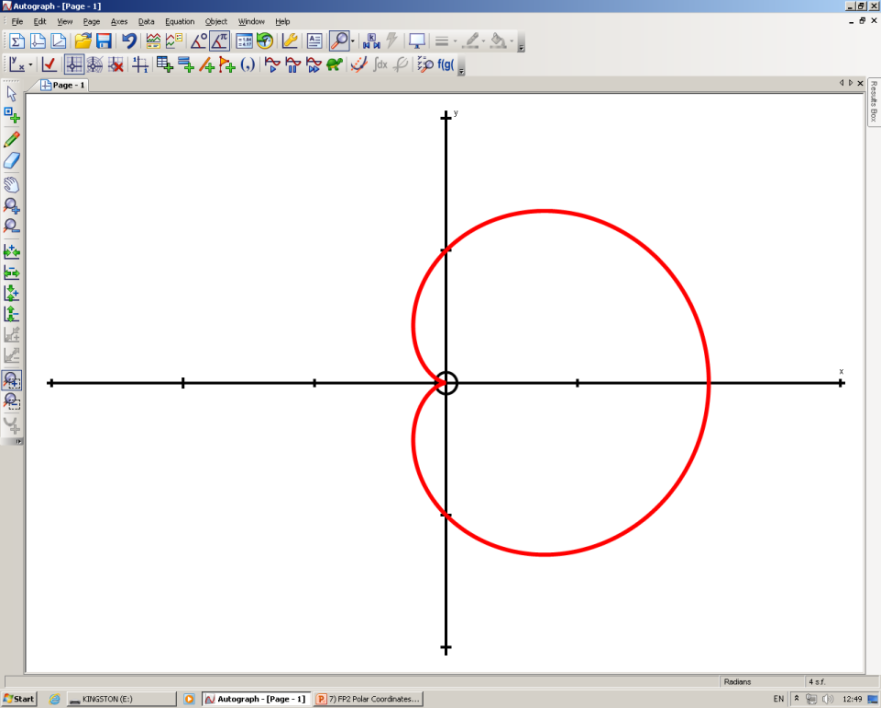 (3a/2,π/3)
(0,π)
(3a/2,-π/3)
5D
Polar Coordinates
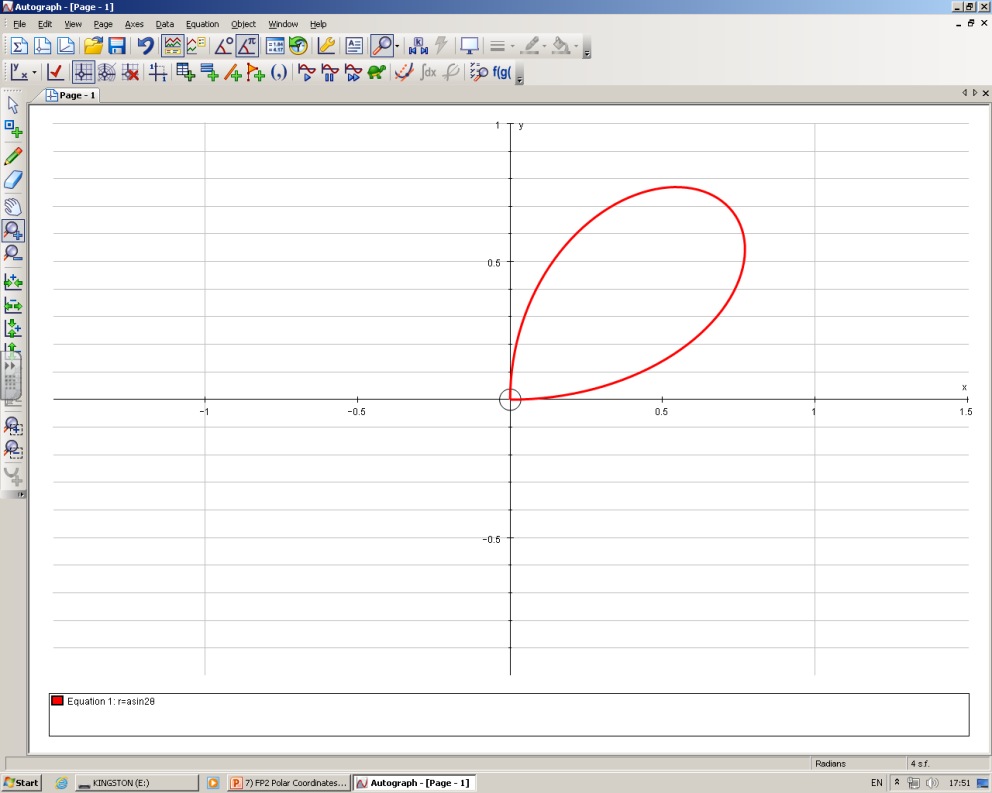 You can use the Polar equation to find tangents to a curve that are parallel or perpendicular to the original line

Find the coordinates and the equations of the tangents to the curve:

r = asin2θ,     0 ≤ θ ≤ π/2

Where the tangents are:
Parallel to the initial line
Perpendicular to the initial line

Give answers to 3 s.f where appropriate:

 Sketch it to get an idea of where the tangents will be…
So we need to find the equations of the tangents that are parallel to the initial line

dy/dθ = 0

As in the previous example, we will need to find an expression for y
You can actually substitute r straight in if you want to (this was also an option on the previous example!)
5D
Polar Coordinates
Product rule for sinθcosθ
You can use the Polar equation to find tangents to a curve that are parallel or perpendicular to the original line

Find the coordinates and the equations of the tangents to the curve:

r = asin2θ,     0 ≤ θ ≤ π/2

Where the tangents are:
Parallel to the initial line
Perpendicular to the initial line

Give answers to 3 s.f where appropriate:

 Now we can differentiate
If dy/dθ = 0, then the part in the bracket must be 0
Replace sin2θ and cos2θ with equivalent expressions from C3
Simplify/Multiply out brackets
Group terms
Factorise
Solve in the range you’re given
5D
Polar Coordinates
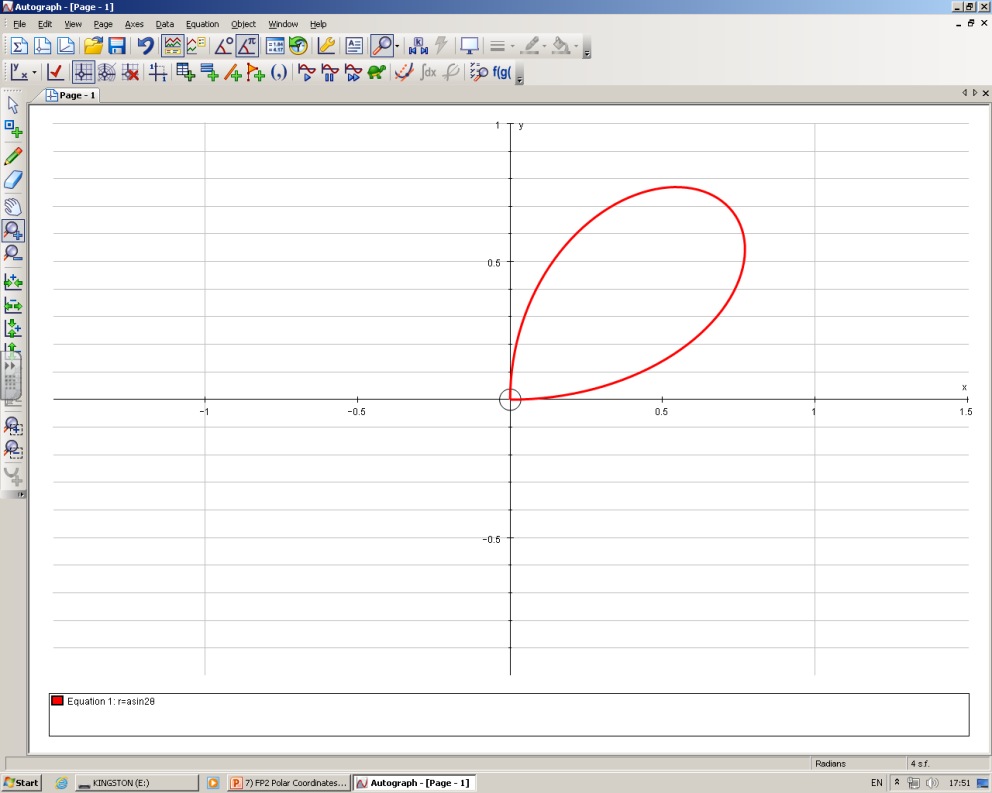 (2a√2/3,0.955)
You can use the Polar equation to find tangents to a curve that are parallel or perpendicular to the original line

Find the coordinates and the equations of the tangents to the curve:

r = asin2θ,     0 ≤ θ ≤ π/2

Where the tangents are:
Parallel to the initial line
Perpendicular to the initial line

Give answers to 3 s.f where appropriate:

 You can find the value of r for each, and use the sketch to find the equation of the tangent
(0,0)
The equation of this line is just:
5D
Polar Coordinates
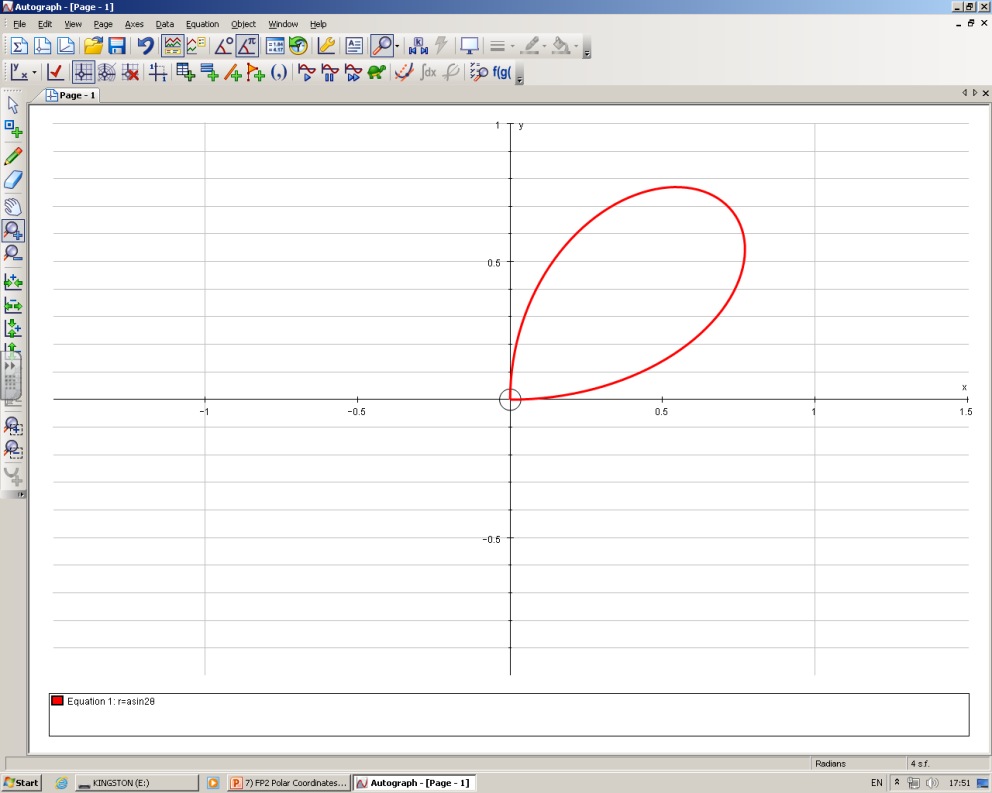 (2a√2/3,0.955)
You can use the Polar equation to find tangents to a curve that are parallel or perpendicular to the original line

Find the coordinates and the equations of the tangents to the curve:

r = asin2θ,     0 ≤ θ ≤ π/2

Where the tangents are:
Parallel to the initial line
Perpendicular to the initial line

Give answers to 3 s.f where appropriate:
We need to find the equation of the dotted line above (in polar form…)
 A couple of trig ratios will be useful to us here. We already know that for this point:
Hyp
√3
Opp
√2
θ
1
Adj
5D
Polar Coordinates
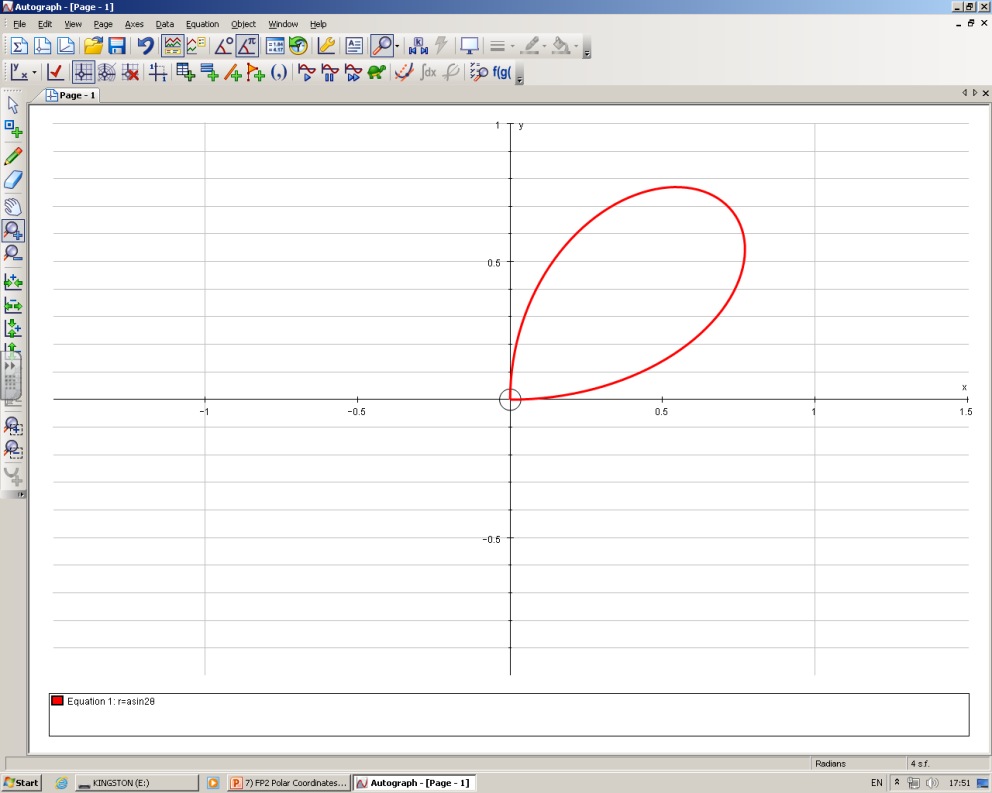 (2a√2/3,0.955)
You can use the Polar equation to find tangents to a curve that are parallel or perpendicular to the original line

Find the coordinates and the equations of the tangents to the curve:

r = asin2θ,     0 ≤ θ ≤ π/2

Where the tangents are:
Parallel to the initial line
Perpendicular to the initial line

Give answers to 3 s.f where appropriate:
Opp
2a√2/3
θ
You can find the equation of the line in Cartesian form, then substitute it into the link between y and r above
The Cartesian form will just be y = a, where a is the height of the line
Sub in values
Calculate
So this is the Cartesian equation of the tangent…
5D
Polar Coordinates
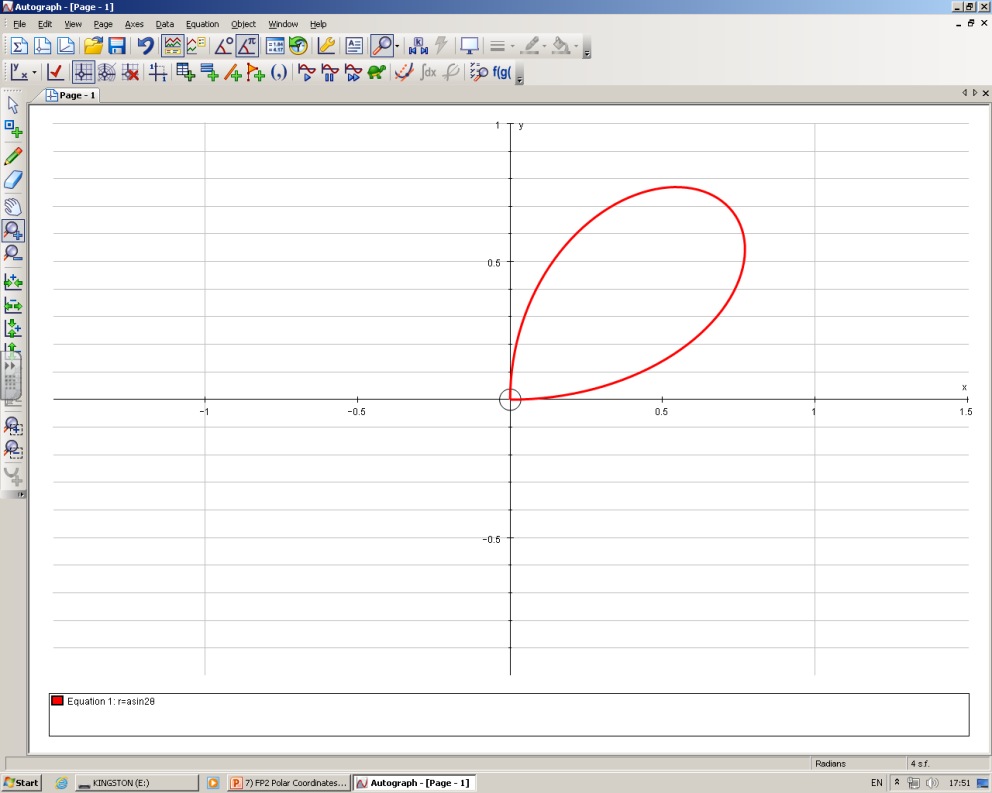 (2a√2/3,0.955)
You can use the Polar equation to find tangents to a curve that are parallel or perpendicular to the original line

Find the coordinates and the equations of the tangents to the curve:

r = asin2θ,     0 ≤ θ ≤ π/2

Where the tangents are:
Parallel to the initial line
Perpendicular to the initial line

Give answers to 3 s.f where appropriate:
Now use the link between y and r above to turn the equation into a polar form…
Replace y with the expression we calculated
Divide by sinθ
Alternative form…
5D
Polar Coordinates
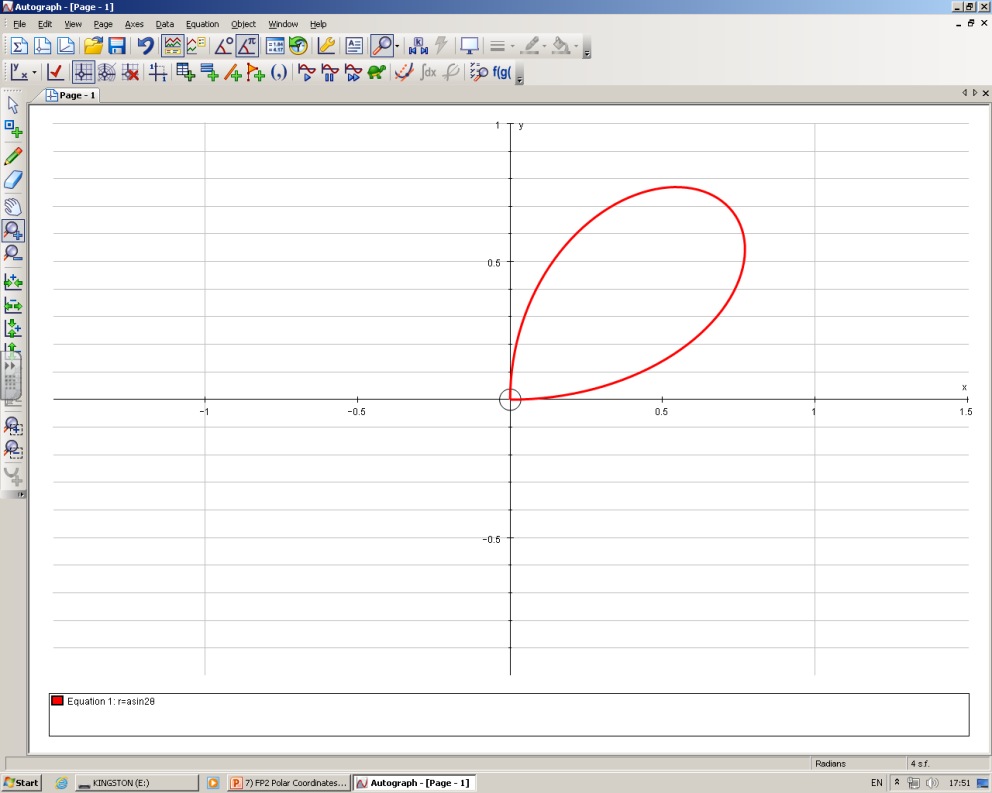 You can use the Polar equation to find tangents to a curve that are parallel or perpendicular to the original line

Find the coordinates and the equations of the tangents to the curve:

r = asin2θ,     0 ≤ θ ≤ π/2

Where the tangents are:
Parallel to the initial line
Perpendicular to the initial line

Give answers to 3 s.f where appropriate:

 Now we need to do the same for the tangents perpendicular to the initial line…
So we now need to find the equations of the tangents that are perpendicular to the initial line

dx/dθ = 0

We will need to find an expression for x in terms of θ
Substitute the expression for r in
5D
Polar Coordinates
You can use the Polar equation to find tangents to a curve that are parallel or perpendicular to the original line

Find the coordinates and the equations of the tangents to the curve:

r = asin2θ,     0 ≤ θ ≤ π/2

Where the tangents are:
Parallel to the initial line
Perpendicular to the initial line

Give answers to 3 s.f where appropriate:

 Now we can differentiate
Product rule for sinθcosθ
If dx/dθ = 0, then the part in the bracket must be 0
Replace cos2θ and sin2θ with equivalent expressions from C3
Simplify/Multiply out brackets
Group terms
Factorise
Solve in the range you’re given
5D
Polar Coordinates
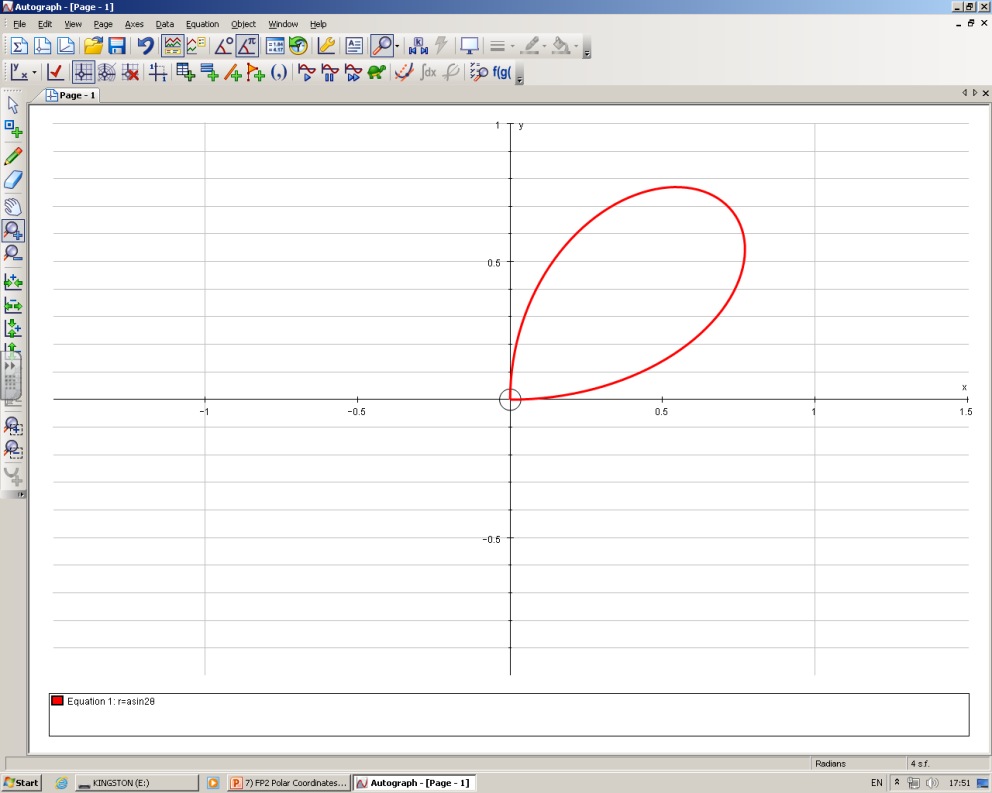 You can use the Polar equation to find tangents to a curve that are parallel or perpendicular to the original line

Find the coordinates and the equations of the tangents to the curve:

r = asin2θ,     0 ≤ θ ≤ π/2

Where the tangents are:
Parallel to the initial line
Perpendicular to the initial line

Give answers to 3 s.f where appropriate:

You can find the value of r for each, and use the sketch to find the equation of the tangent
(2a√2/3,0.615)
(0,π/2)
The equation of this line is just:
5D
Polar Coordinates
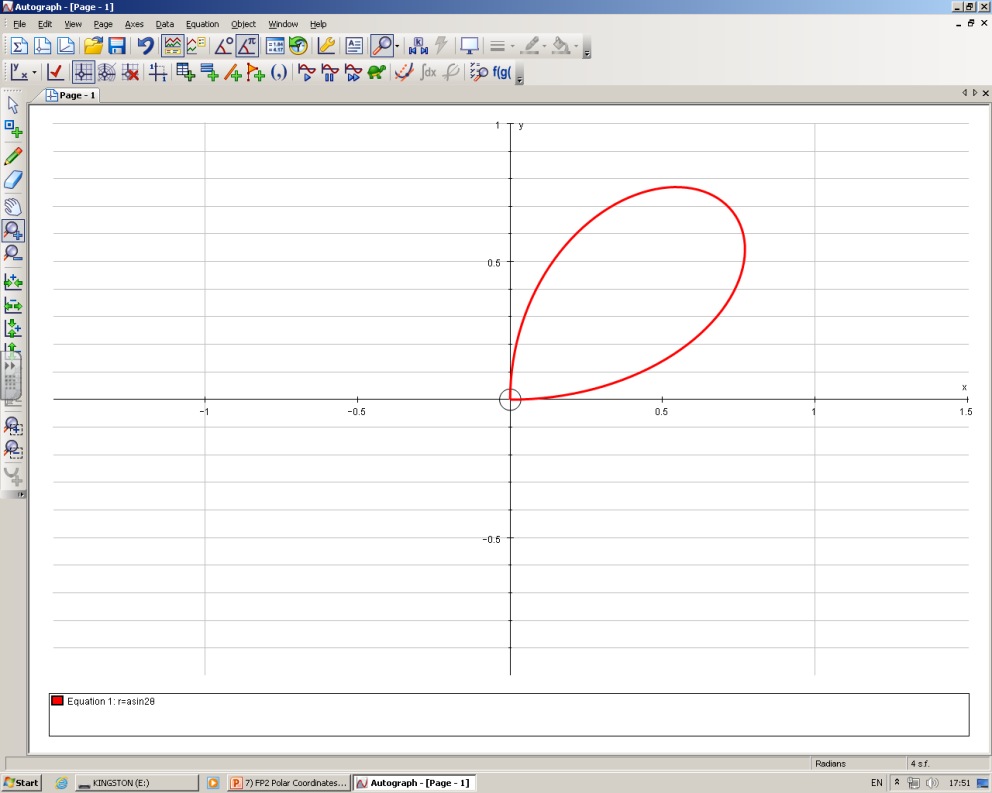 You can use the Polar equation to find tangents to a curve that are parallel or perpendicular to the original line

Find the coordinates and the equations of the tangents to the curve:

r = asin2θ,     0 ≤ θ ≤ π/2

Where the tangents are:
Parallel to the initial line
Perpendicular to the initial line

Give answers to 3 s.f where appropriate:
(2a√2/3,0.615)
We need to find the equation of the line above (in polar form…)
 A couple of trig ratios will be useful to us here (as before). We already know that for this point:
Hyp
√3
Opp
1
θ
√2
Adj
5D
Polar Coordinates
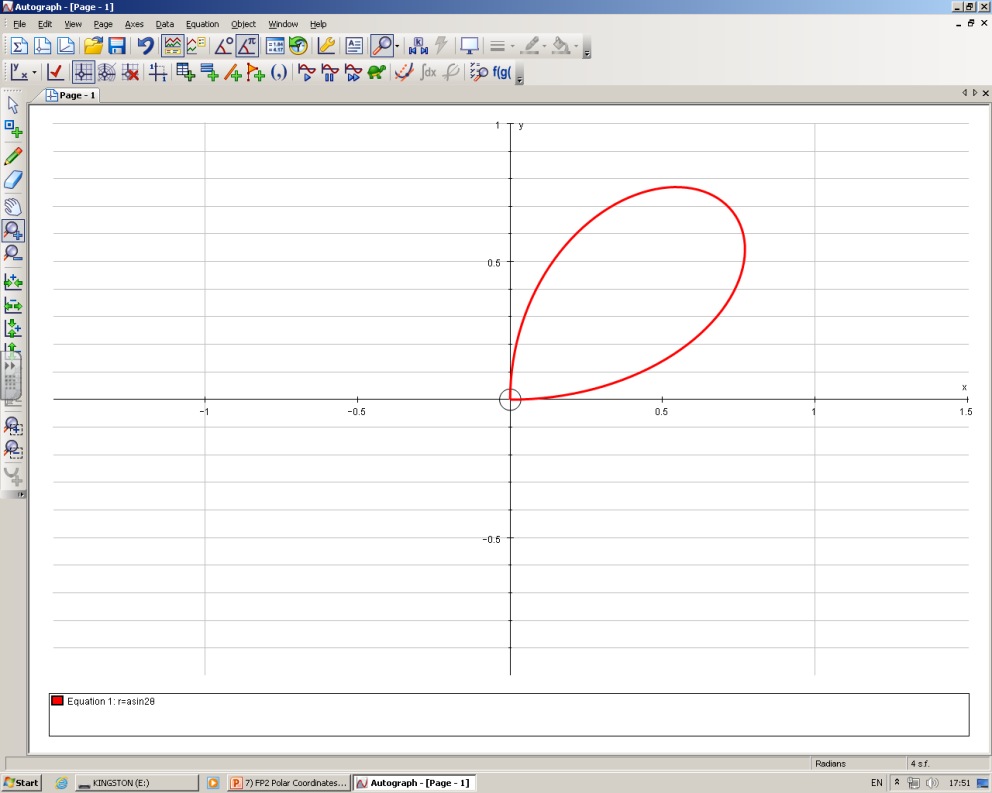 You can use the Polar equation to find tangents to a curve that are parallel or perpendicular to the original line

Find the coordinates and the equations of the tangents to the curve:

r = asin2θ,     0 ≤ θ ≤ π/2

Where the tangents are:
Parallel to the initial line
Perpendicular to the initial line

Give answers to 3 s.f where appropriate:
(2a√2/3,0.615)
2a√2/3
θ
Adj
You can find the equation of the line in Cartesian form, then substitute it into the link between y and r above
The Cartesian form will just be x = a, where a is the horizontal distance of the line from the origin
Sub in values
Calculate
So this is the Cartesian equation of the tangent…
5D
Polar Coordinates
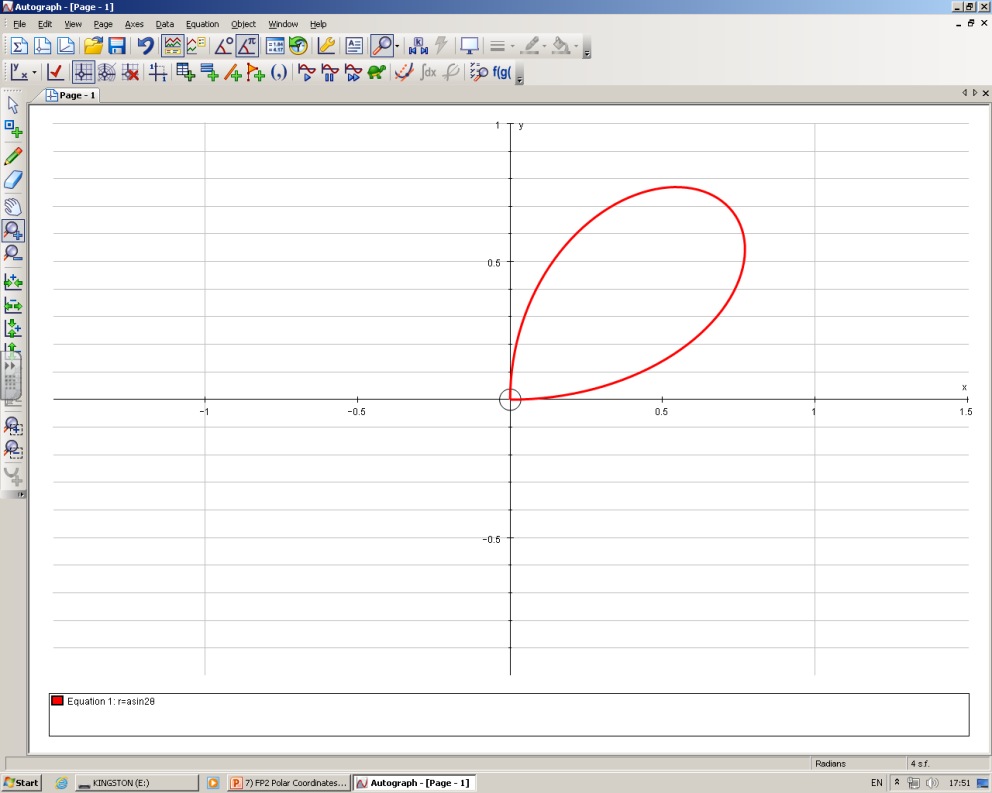 You can use the Polar equation to find tangents to a curve that are parallel or perpendicular to the original line

Find the coordinates and the equations of the tangents to the curve:

r = asin2θ,     0 ≤ θ ≤ π/2

Where the tangents are:
Parallel to the initial line
Perpendicular to the initial line

Give answers to 3 s.f where appropriate:
(2a√2/3,0.615)
Now use the link between x and r above to turn the equation into a polar form…
Replace y with the expression we calculated
Divide by sinθ
Alternative form…
5D
Polar Coordinates
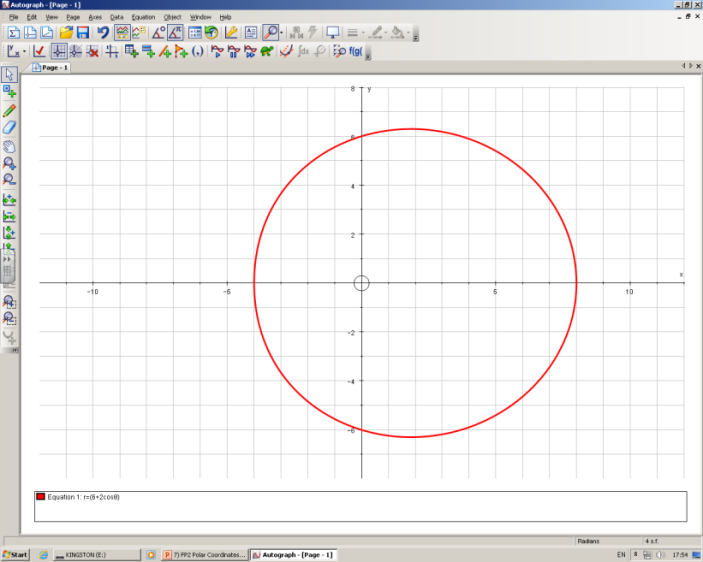 You can use the Polar equation to find tangents to a curve that are parallel or perpendicular to the original line

Prove that for:

r = (p + qcosθ),    p and q both > 0 and  p ≥ q

to have a ‘dimple’, p < 2q and also
p ≥ q.

(so q ≤ p < 2q)

 We can use the ideas we have just seen for finding tangents here…
If the graph is convex, there will be 2 tangents that are perpendicular to the initial line
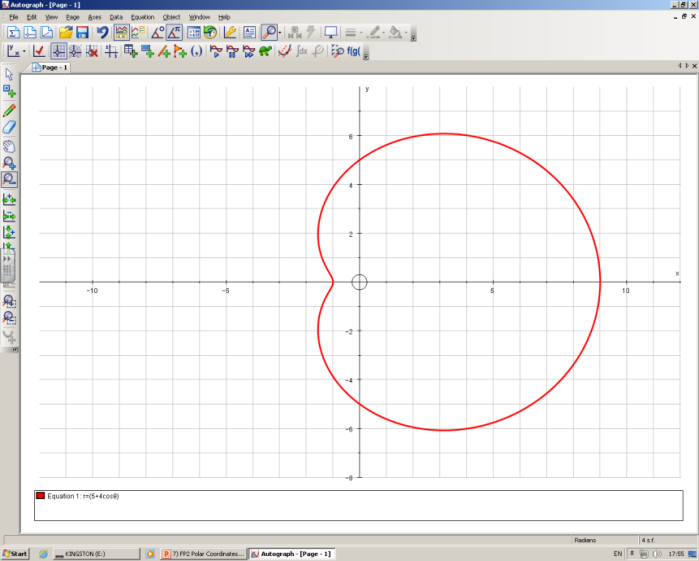 If the graph has a ‘dimple’, there will be 4 solutions
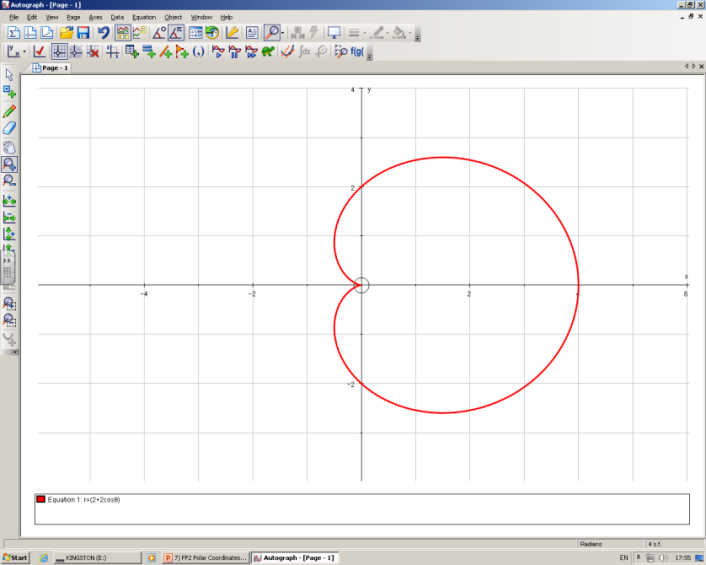 If the graph is a cardioid, there will be 3 solutions (the curve does not go vertical at the origin here)
5D
Polar Coordinates
You can use the Polar equation to find tangents to a curve that are parallel or perpendicular to the original line

Prove that for:

r = (p + qcosθ),    p and q both > 0 and  p ≥ q

to have a ‘dimple’, p < 2q and also
p ≥ q.

 We can find dx/dθ for the above curve, and set it equal to 0 (as we did previously)

 We can then consider the number of solutions, based on the sine or cos graphs – we need 4 for a ‘dimple’ to exist
Replace r using the equation
Multiply out the bracket
Differentiate (using the Chain rule where needed)
Chain rule for qcos2θ
We are looking for places where the curve is perpendicular to the initial line, so dx/dθ = 0
Factorise
Add -2qcosθ
We don’t need to include 2π as it is a repeat of the solution for 0
 This gives us 2 solutions so far…
Divide by 2q
Solving this equation can give us 0, 1 or 2 answers depending on p and q…
5D
Polar Coordinates
You can use the Polar equation to find tangents to a curve that are parallel or perpendicular to the original line

Prove that for:

r = (p + qcosθ),    p and q both > 0 and  p ≥ q

to have a ‘dimple’, p < 2q and also
p ≥ q.




As the value for cosθ is negative, it must be between π/2 and 3π/2
If p > 2q

Eg) p = 5, q = 1

The fraction will be top-heavy
(in this case -5/2)

Cosθ will be less than -1

No solutions in this range
If p < 2q

Eg) p = 3, q = 2

The fraction will be ‘regular’
(in this case -3/4)

Cosθ will be between 0 and -1

2 solutions in this range
Cosθ
1
If p = 2q

Eg) p = 6, q = 3

Cos θ = -1

1 solution (θ = π)
So p ≥ q
0
π
π/2
3π/2
2π
and
-1
p < 2q
Therefore:
q ≤ p <2q
5D
Polar Coordinates
You can use the Polar equation to find tangents to a curve that are parallel or perpendicular to the original line

Prove that for:

r = (p + qcosθ),    p and q both > 0 and  p ≥ q

to have a ‘dimple’, p < 2q and also
p ≥ q.
Yes, you were actually just given this part of the solution!

 If p was not greater than q, there would be a lot of undefined areas on the graph, and hence the full shape would not exist (there may actually be no defined areas at all)
5D